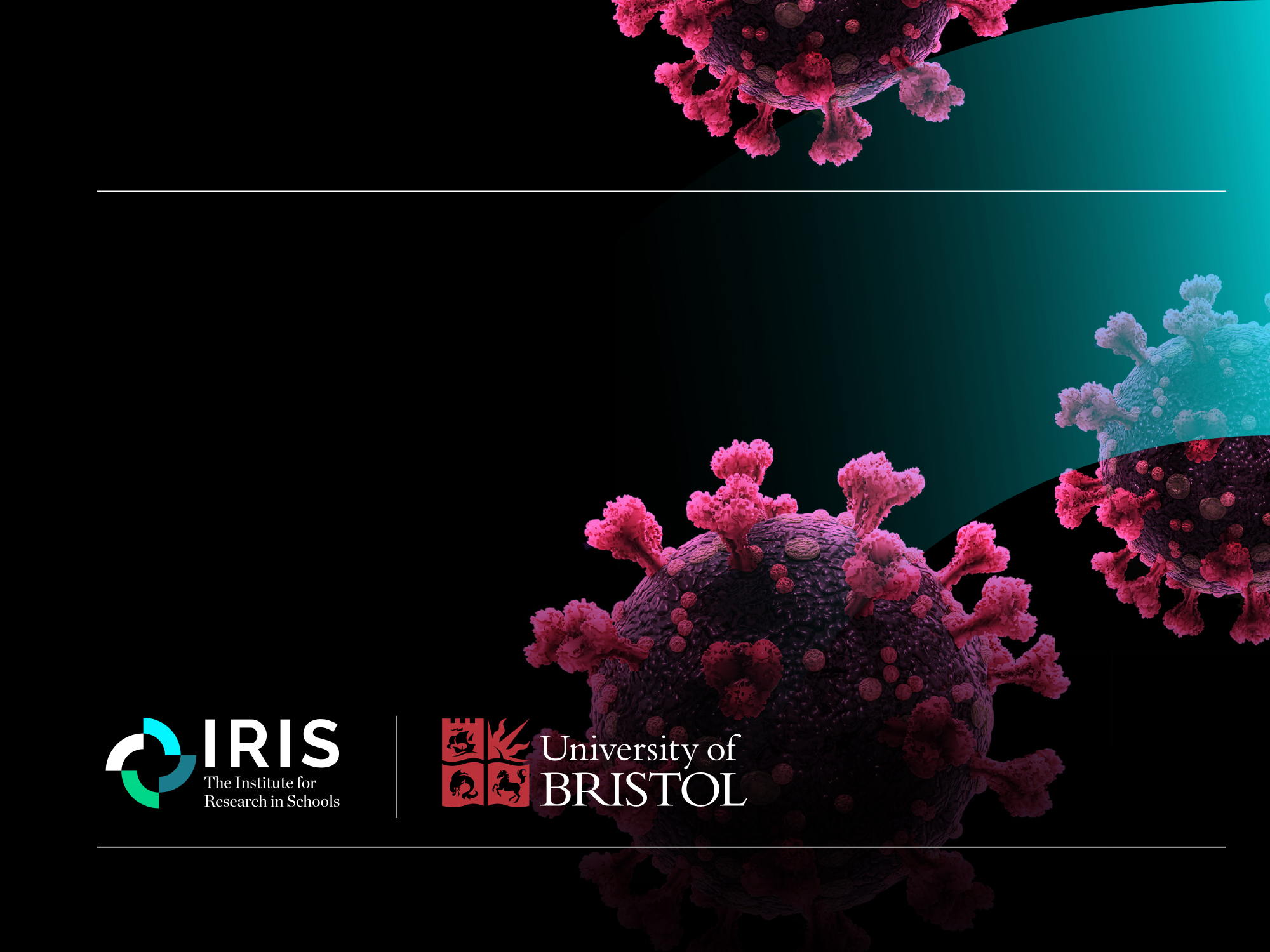 The biology of COVID-19
KS4 – Lesson 2
[Speaker Notes: These lessons have been produced by the Institute for Research in Schools in partnership with the University of Bristol. The lessons aim to help students apply their studies to the Covid-19 pandemic, discovering important STEM career possibilities and applying mathematical principles to better understand the Covid-19 data available.]
The biology of COVID-19
Outcomes
Understand how big data can be used to make decisions
Recognise the limitations of data and suggest ways to improve it
Answer some questions by interpreting data in various forms
Explain how trends in data can be used to make public health decisions
2
The Institute for
Research in Schools
[Speaker Notes: Introduction of outcomes. These fit with the A-Level curriculum requirements to analyse and interpret data to provide evidence; to consider the applications and implications of science; to evaluate the ways in which society uses science to inform decision making.]
Before you begin:
We recommend that you complete and discuss the answers to Worksheet KS4:1 (from Lesson 1) before you tackle this lesson.
INSERT PICTURE
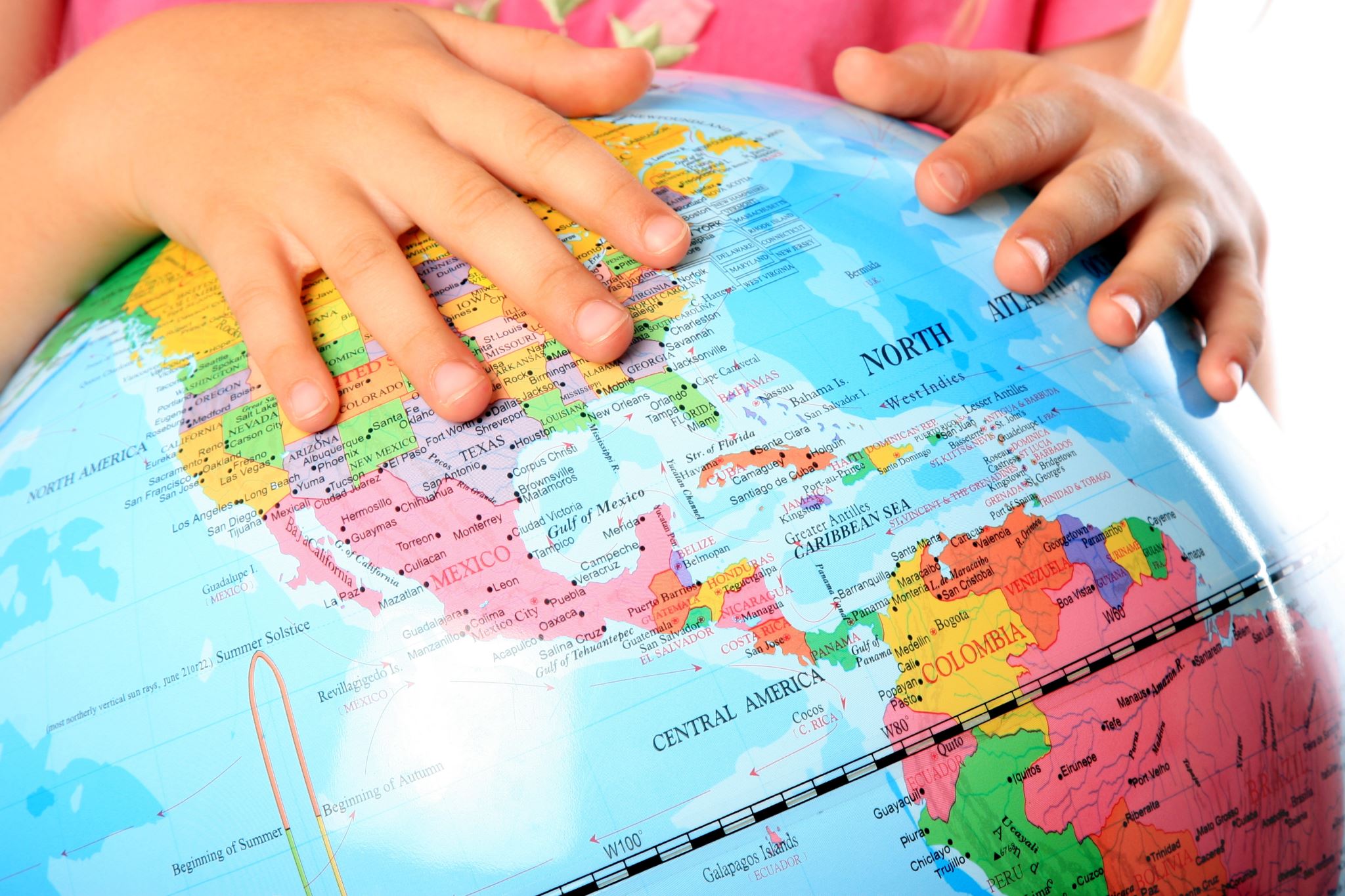 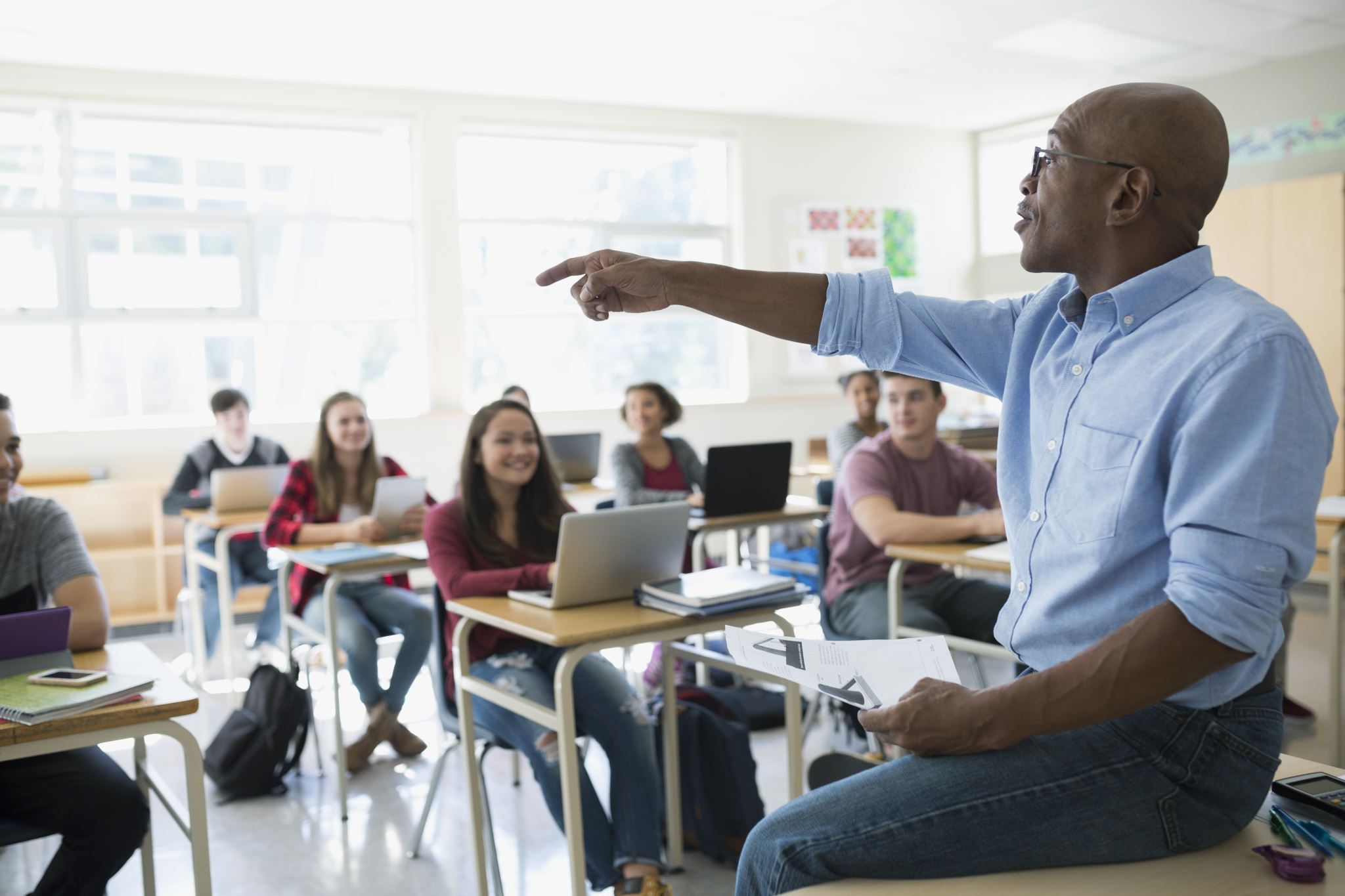 Discussing the answers from lesson 1 will help you to make sense of the data in this lesson
3
The Institute for
Research in Schools
[Speaker Notes: Worksheet KS4.1 can be found in the resource folder for lesson 1]
)
Review
How can data be used during a pandemic to help to inform the response from health agencies and the Government?
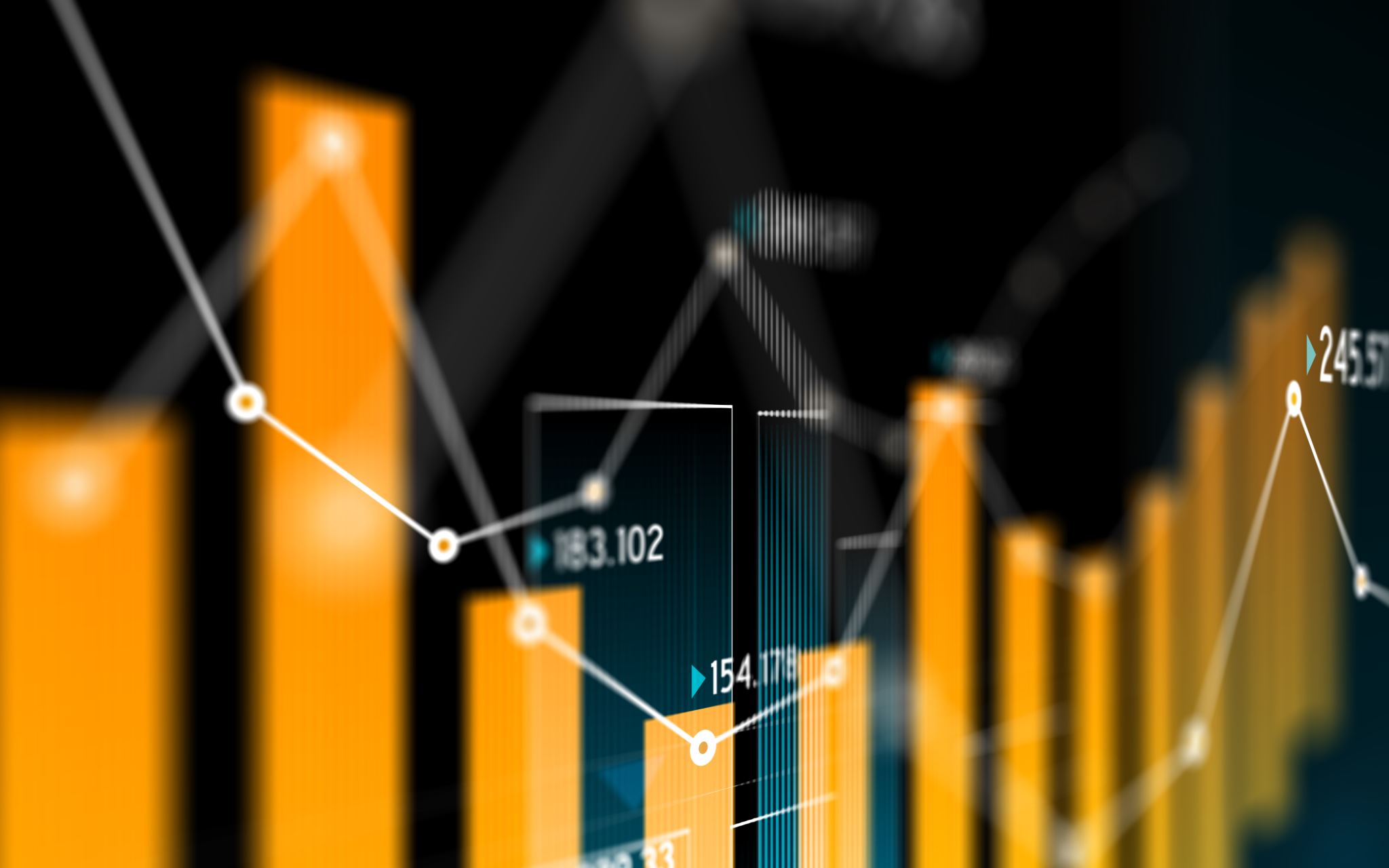 INSERT PICTURE
Emerging data from a disease can be useful in many ways
4
The Institute for
Research in Schools
[Speaker Notes: There are many ways in which data can be helpful. Try to think about different areas that might be useful. How is data useful to health services, from GP practices to hospitals? How is it useful to know what is happening to case numbers in different areas? What might the Government need to plan for and why is it helpful for them to track the numbers? Is it useful to know what ages or professions those that are infected are? How might this be useful?]
Using data
The Office for National Statistics has been collecting data throughout the pandemic. 
Use this link to the ONS site to answer these questions:
When was the Covid-19 data last updated on the site?
How confident are you in this data and why?
In what month in 2020 was Covid-19 the leading cause of death?
INSERT PICTURE
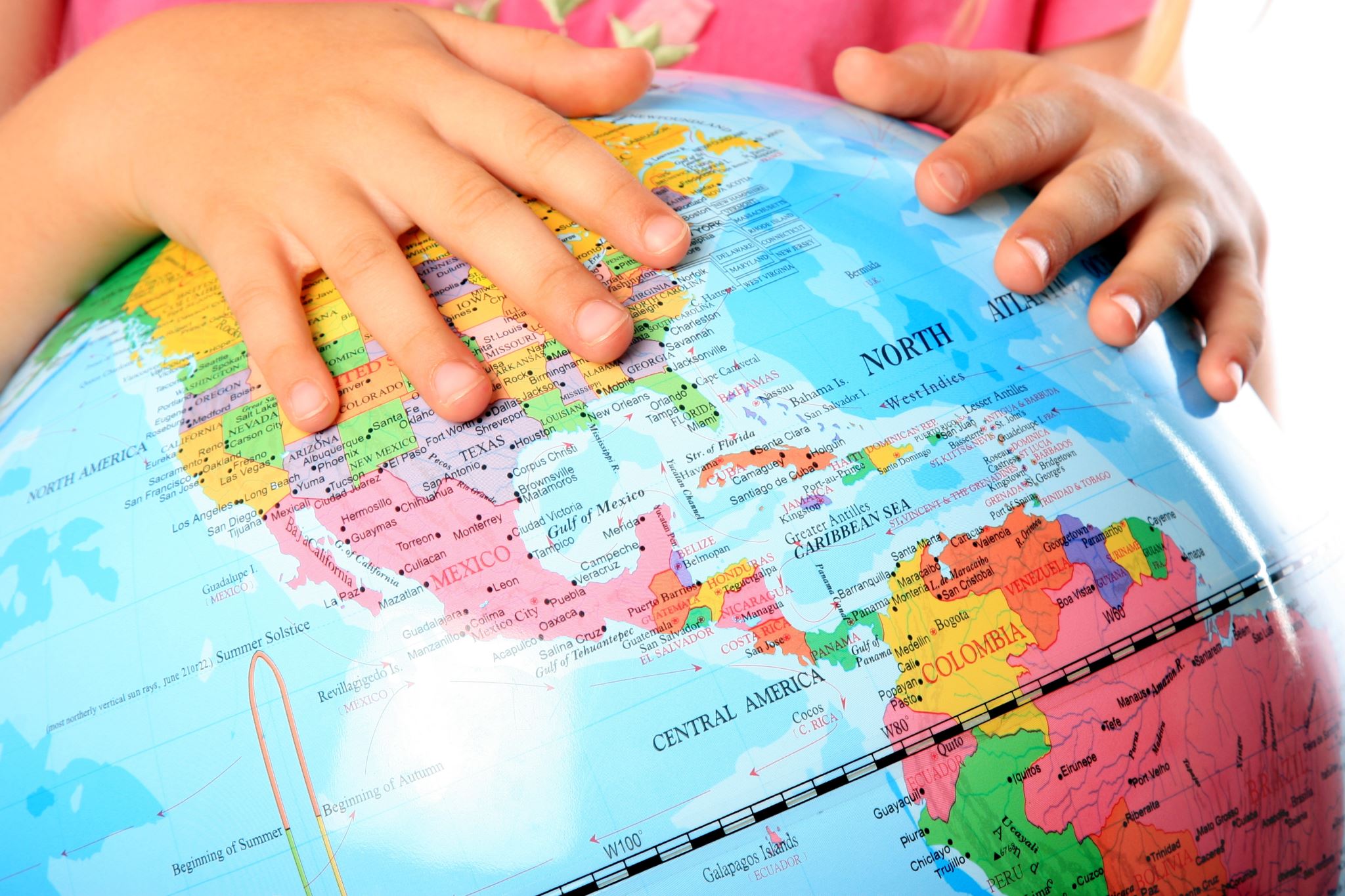 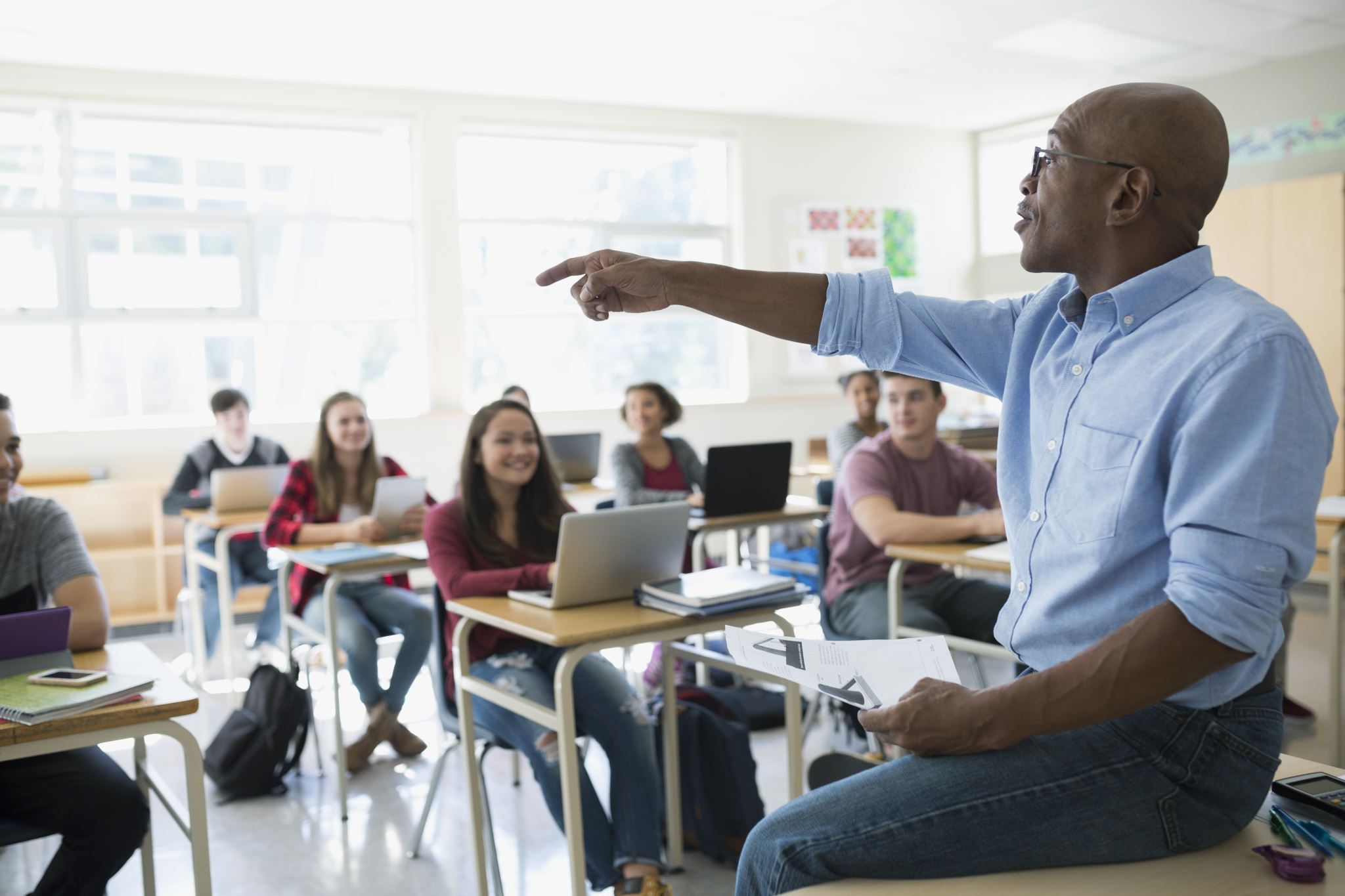 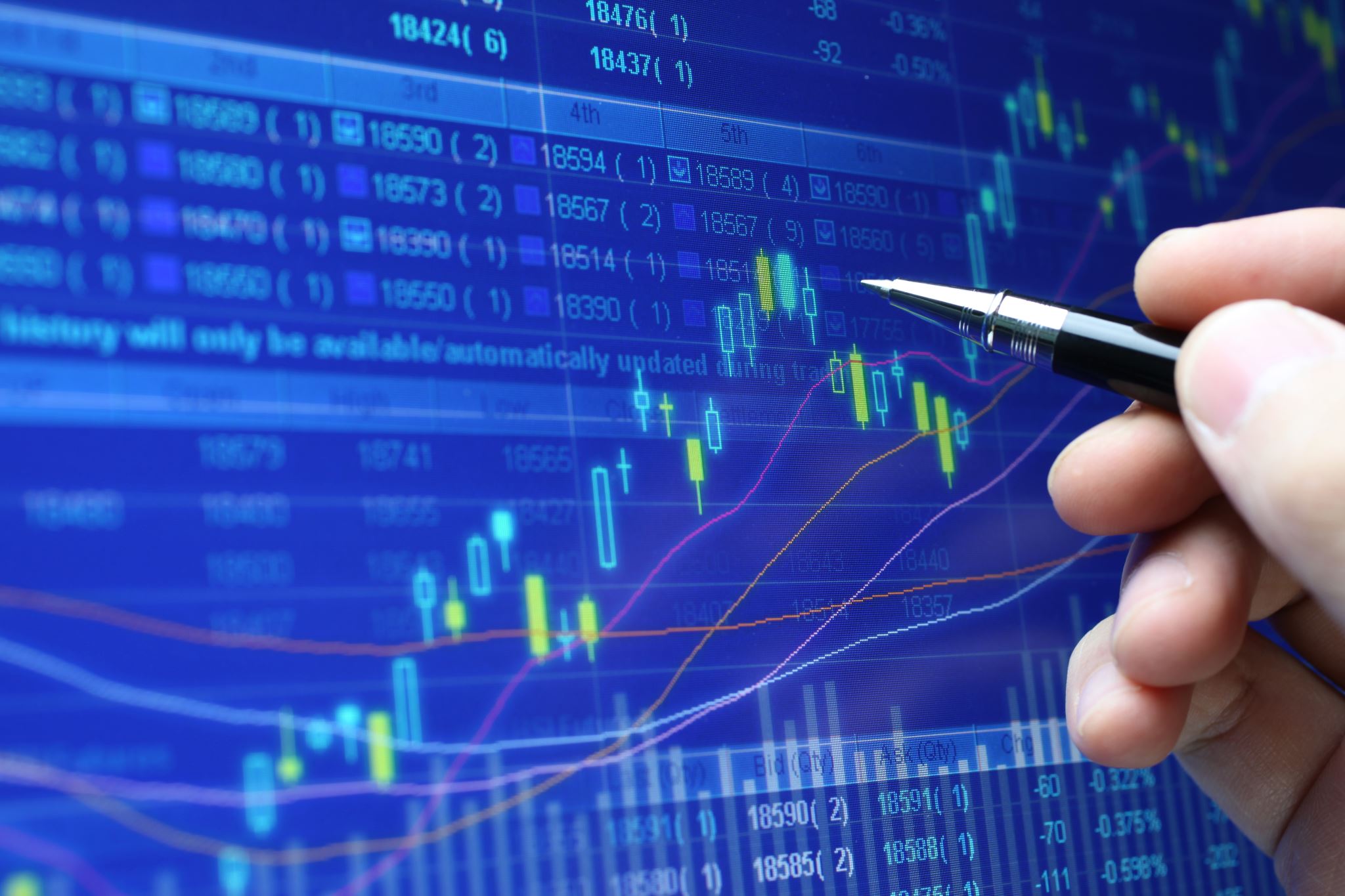 5
The Institute for
Research in Schools
[Speaker Notes: This can be discussion that is teacher-led, either in person or on an online platform, or students can do this independently, making their own notes on the lesson. Encourage students to think more deeply than frontline medical staff; the outcomes should have given hint at the response of scientists goes a lot further than that.]
Using data - answers
When was the Covid-19 data last updated on the site?
The data is generally updated daily.

How confident are you in this data and why?
Fairly or very confident. It is a gov.uk site, there are very large sample sizes, there is a huge amount of verifiable detail, other reputable sites have similar data. 

In what month in 2020 was Covid-19 the leading cause of death in the UK?
December 2020
6
The Institute for
Research in Schools
[Speaker Notes: This can be discussion that is teacher-led, either in person or on an online platform, or students can do this independently, making their own notes on the lesson.]
Task:
Use the ONS website to complete Worksheet KS4.2
INSERT PICTURE
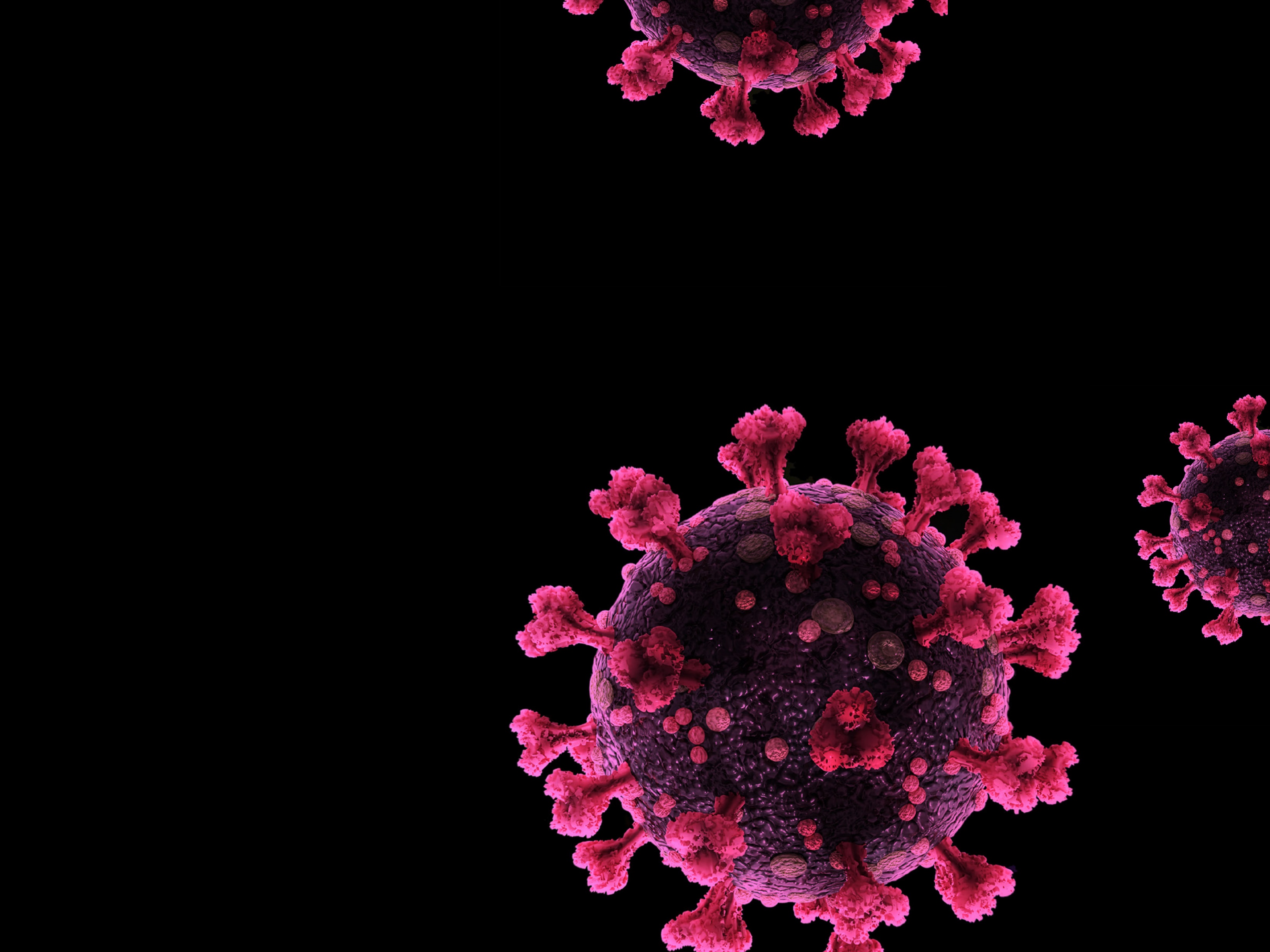 7
The Institute for
Research in Schools
[Speaker Notes: There are three key points here – COVID-19 is the disease caused by the novel coronavirus SARS-CoV2; there are several coronaviruses already known, including the one that causes the common cold; SARS-CoV2 is new to us – we haven’t seen it before.]
An opportunity
If you have enjoyed working on this lesson, perhaps you would like to complete a more advanced research project in this area? 
The Institute for Research in Schools has a new project starting in September 2021. Visit our website to find out more: www.researchinschools.org
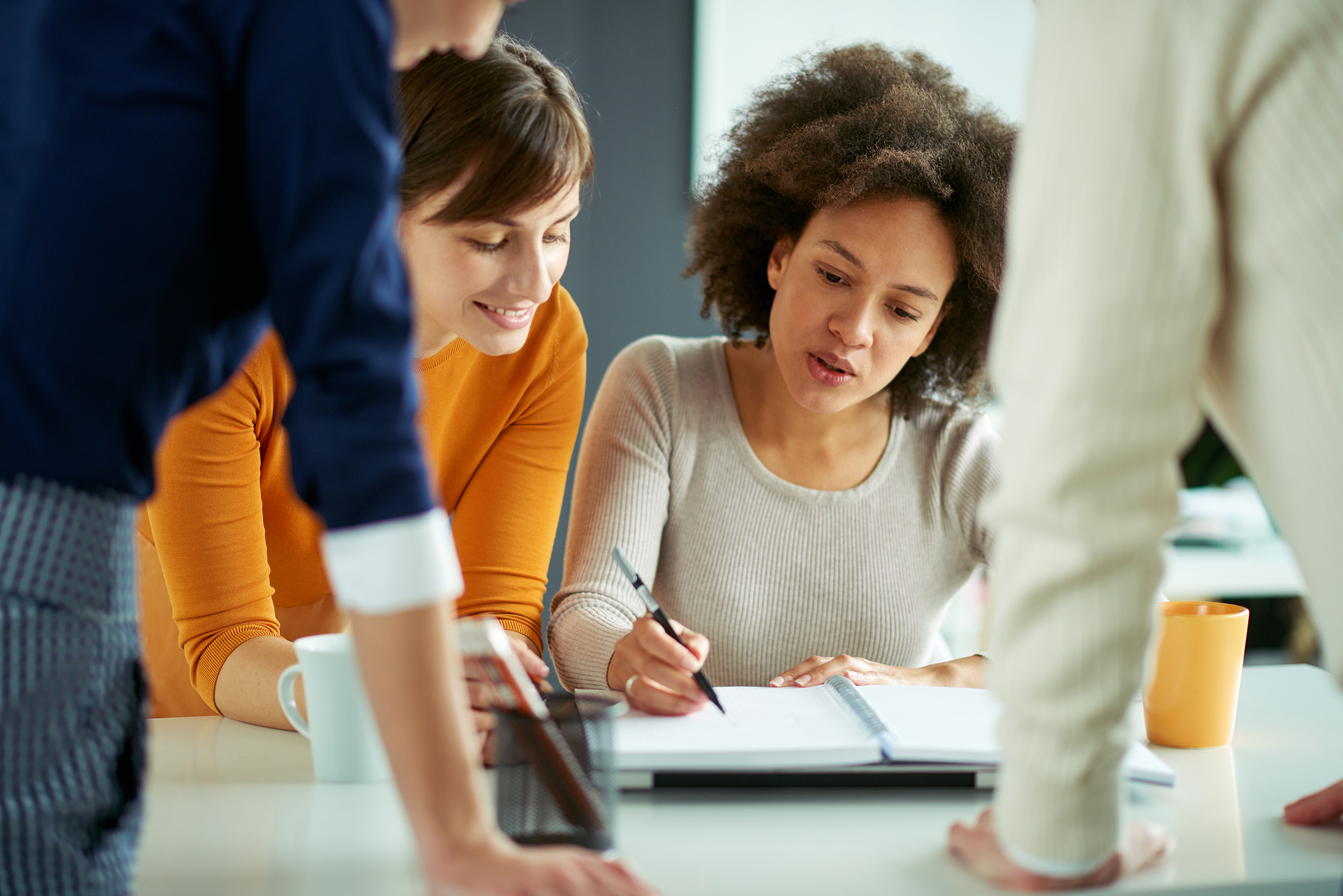 INSERT PICTURE
8
The biology of COVID-19
Outcomes
Understand how big data can be used to make decisions
Recognise the limitations of data and suggest ways to improve it
Answer some questions by interpreting data in various forms
Explain how trends in data can be used to make public health decisions
9
The Institute for
Research in Schools